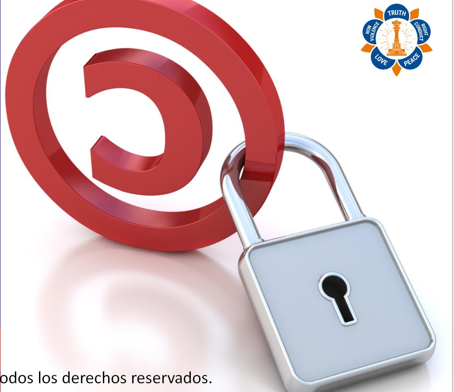 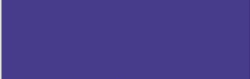 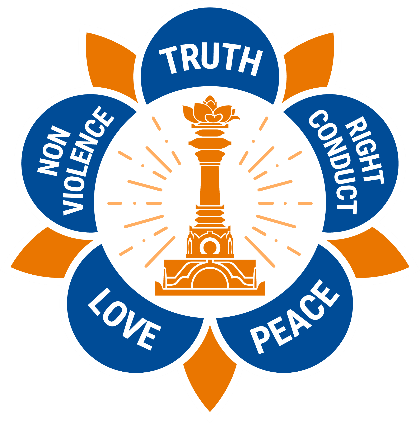 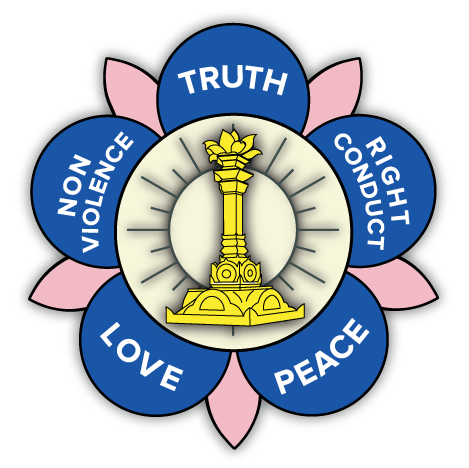 Organização
Internacional
Sathya Sai



Comitê de Propriedade
Intelectual – Informativo
Julho 2017
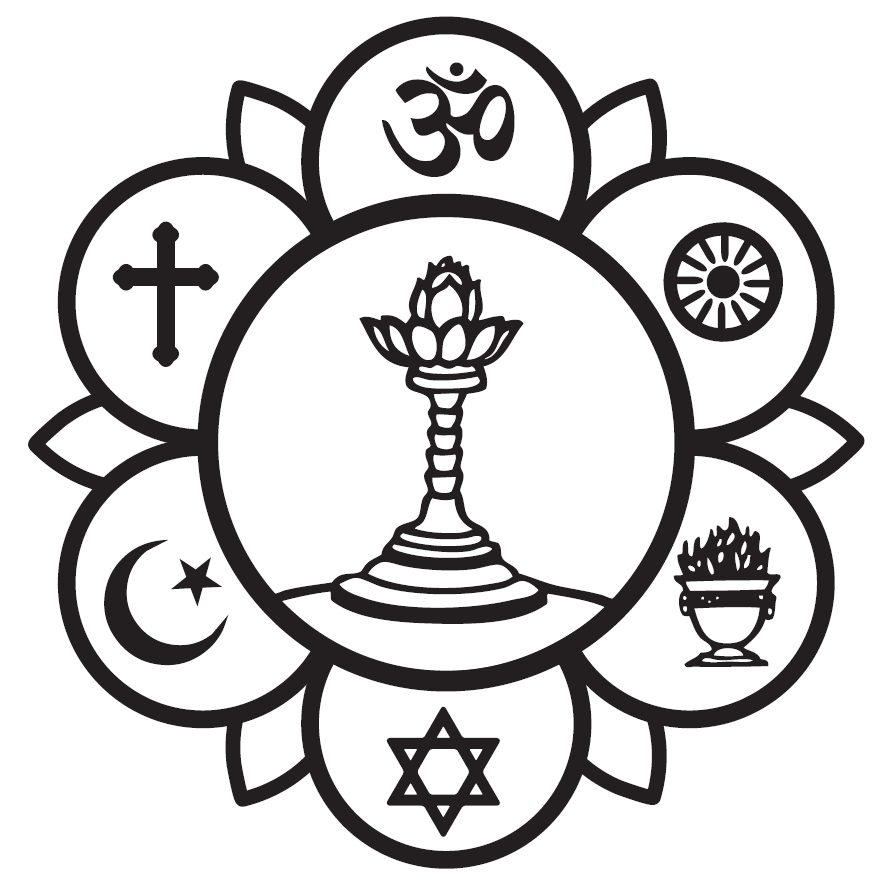 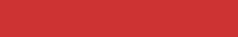 © Organização Internacional Sathya Sai. Todos os direitos reservados.
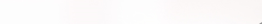 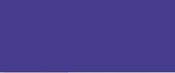 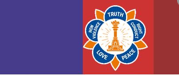 Membros do Comitê
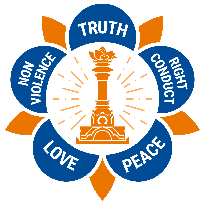 Leonardo Gutter – Co-Presidente
Krishna Srinivasan – Co-Presidente
Ashok Sakhrani, Membro
Petra von Kalinowski, Membro
Venkat Sadanand, Membro
Esvaran Vaithilingan, Membro 
Niranjan Patel, Membro
© Organização Internacional Sathya Sai. Todos os direitos reservados.
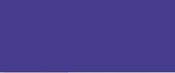 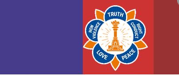 Que marcas precisam de proteção?
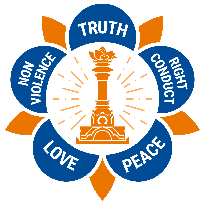 Nomes: 
Sathya Sai Baba. 
Prema Sai Baba.
Imagens:  Nova Logomarca    Antiga Logomarca     Logo Inter-religiões
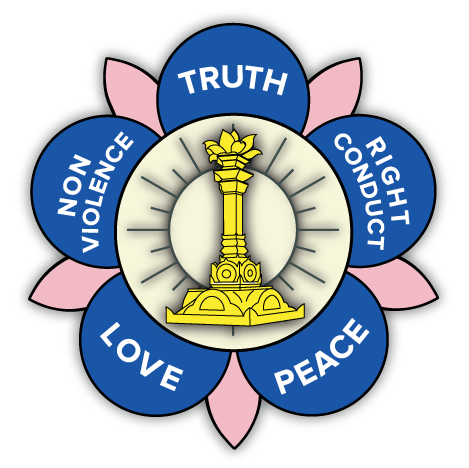 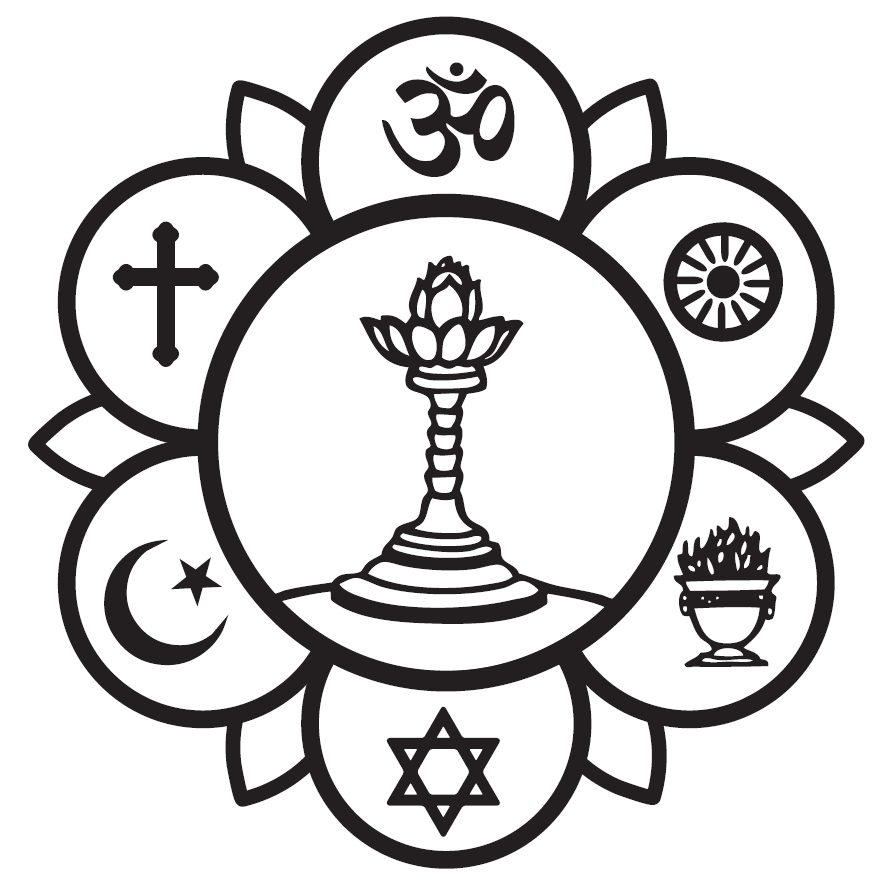 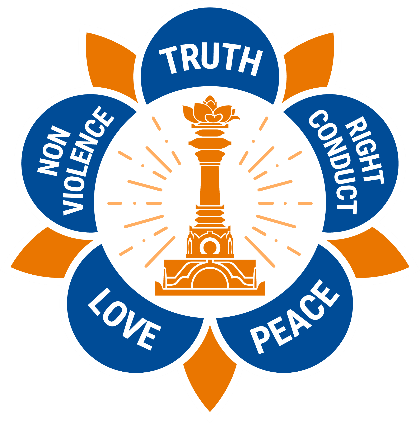 © Organização Internacional Sathya Sai. Todos os direitos reservados.
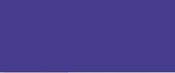 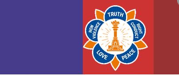 Como funciona?
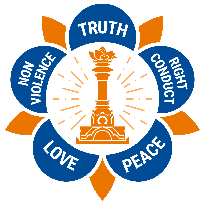 Os nomes de marcas registradas e logos têm que estar registrados em todos os países. 
Os nomes têm que ser registrados, ao menos, nas classes 9, 16, 36, 41, 42  e 44. Assim, os nomes estão protegidos contra o mau uso das vendas de produtos e serviços limitados às classes registradas.
A logomarca de valores, antiga e nova, e a logo inter-religiões têm que ser registradas nas classes 9, 16, 36, 41, 42  e 44.
© Organização Internacional Sathya Sai. Todos os direitos reservados.
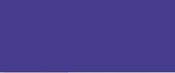 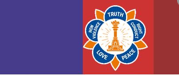 Estado atual
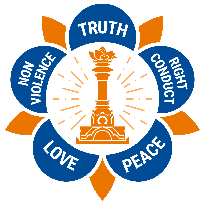 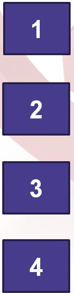 Informação de marcas registradas recebidas de 39 países.
O registro de marcas registradas não é uniforme                        em todos os países.
Pouca conscientização entre os Membros & funcionários.
Nenhum protocolo de comunicação e resposta.
© Organização Internacional Sathya Sai. Todos os direitos reservados.
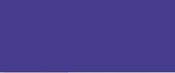 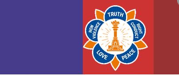 Dados Solicitados de Todas as Zonas
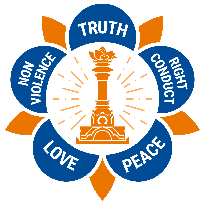 O Comitê IP deve ter informação sobre o registro das marcas registradas de todos os países (Zonas) onde a OISS esteja presente.
Ainda que não haja registro em um país, é importante saber disso porque ajuda a identificar os vazios na Organização.
Que dados são necessários? – as marcas registradas em várias classes, os dados de registro e validade, nome da Organização ou Fundação que possua as marcas, qualquer história passada de infração ou desafio de outras Organizações e ponto de contato de cada país.
Uma carta de consentimento que outorgará à OISS o uso de marcas protegidas e que representará como uma única entidade para as marcas registradas internacionalmente em virtude da Convenção de Madri ou de Paris.
© Organização Internacional Sathya Sai. Todos os direitos reservados.
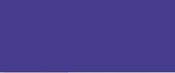 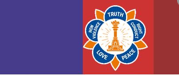 Controlar e Enfrentar os Desafios
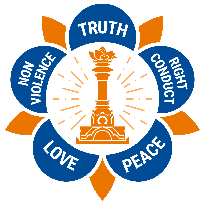 Cada país em cada zona tem que ser mais vigilante e deveria considerar possuir uma equipe para controlar as atividades de outras Organizações para o caso de haver abuso das marcas registradas.
Se o seu advogado de marcas registradas, agente ou funcionário da OISS tiver quaisquer perguntas a respeito do registro, por favor, entre em contato com Leonardo Gutter pelo email lgutter@sathyasai.org e com Krishna Srinivasan em ksrinivasan@sathyasai.org 
Normalmente, qualquer pessoa pode enviar uma carta para a Organização usando as marcas registradas. Porém, ter uma resposta organizada de uma entidade legal que represente a OISS no país será muito eficaz e eficiente.
© Organização Internacional Sathya Sai. Todos os direitos reservados.
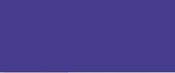 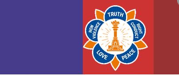 Próximos Passos
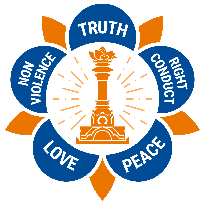 Identificar os vazios no registro de vários países.
Registrar as marcas registradas usando a Convenção de Madri ou a Convenção de Paris.
Ajudar com qualquer resposta aos desafios ou abuso de registro. Fornecer formulários de cartas para responder aos funcionários da OISS, caso necessário. 
Os funcionários devem assegurar que o logotipo e os direitos autorais sejam utilizados em todos os ativos digitais da OISS compartilhados através da internet inclusive os sites na internet e as redes sociais.
© Organização Internacional Sathya Sai. Todos os direitos reservados.